Использование свойств функций при решении уравнений и неравенств
Учитель математики МОУ «СОШ № 42» г. Воркуты
Курылева Эви Ростиславовна
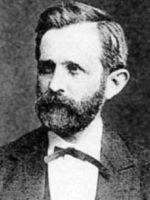 «Правильному применению методов можно научиться только применяя их на разнообразных примерах»
Иероним Георг Цейтен
(Hieronymus Georg Zeuthen)
(15.02.1839 - 06.01.1920)
Что называется функцией?
Пусть каждому числу x из множества чисел X в силу некоторого закона f поставлено в соответствие единственное число y. Тогда говорят, что задана функция  y = f (x), определенная на множестве X; при этом x называют независимой переменной или аргументом, а переменную y – зависимой переменной.
Какие свойства функций вам известны?
Область определения функции. 
Область значений (область изменения).Ограниченность функции. 
Возрастание, убывание функции. Свойство монотонности функции. 
Четность, нечетность функции. 
Периодичность функции.
Подведём итоги сегодняшнего занятия.

Какие неравенства мы сегодня рассматривали?

2)Какими алгоритмами мы пользовались?

3)Какие затруднения у вас вызвали эти методы? В чём они выражались?

4)А чем понравились эти методы? Как вы думаете в чём их плюсы, а в чём - минусы?
К следующему уроку выполнить следующее задание:
Решить неравенства:
2. Творческое задание.

	Подумайте, какие «внешние» признаки могут содержать уравнения или неравенства, которые бы указывали на применение рассмотренных сегодня методов.
С п а с и б о 
за урок!
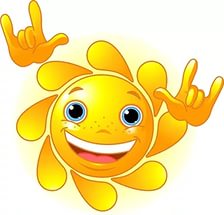 Ответ: нет корней.
ОДЗ неравенства:
Для х из промежутка
а
Следовательно, все х из промежутка
являются решениями исходного неравенства.
Ответ:
Область определения функции
Проверка:
что неверно.
1) х=3, тогда
что верно.
2) х=2, тогда
Ответ: 2.
и
Ответ: -1.
и
Ответ: решений нет.
Ответ: корней нет.
а
Ответ: 1.
и
то
равносильно системе
Из первого уравнения:
Из второго уравнения:
Так как        - иррациональное число, то равенство возможно, только если п = к = 0. Поэтому единственным решением исходного уравнения является х = 0.
Ответ: 0.
возрастает на своей области определения.
возрастает на своей области определения.
- возрастающая функция.
имеет не более одного корня.
Ответ: 1.
монотонно возрастает на
монотонно убывает на
имеет не более одного решения, причем если а –решение этого уравнения, то при
будет
а решением данного неравенства будет
Значение а легко подбирается а = 1.
Ответ:
Левая часть неравенства представляет собой функцию


                        монотонно убывающую на отрезке
имеет не более одного корня.
Уравнение
- корень этого уравнения.
Ответ:
Решений нет